Chapitre 3
La couche liaison de données
La couche liaison de données
Partage d'un canal de transmission .
 Adressage des machines 
 Détection et correction des erreurs.
 Transfert fiable de données et contrôle de flux.
Différentes technologies de la couche liaison ( ethernet , token ring , FDDI )
2
1.1 .Définition
Ensemble des matériels et logiciels  permettant d’assurer une  transmission fiable des données sur la liaison physique
L’unité d’information associée à la couche 2 du modèle OSI est la trame ou L-PDU
Couche réseaux
Couche réseaux
Paquet
Paquet
Couche liaison de données
Couche liaison de données
Trame
Trame
Transmission des signaux
Couche physique
Couche physique
Bits
Bits
3
1.2.Rôle de la couche liaison de données
Découpage en trame : délimiter les données issus de la couche réseaux
Contrôle d’accés  au media de transmission : quelle machine a le droit d’utiliser le support pour envoyer les données 
Adressage  : identification physique des machines  
Contrôle d’erreurs  : assurer le transfert sans erreurs des données 
Contrôle de flux : assurer un transfert fiable de données
1.3. Les deux sous couche de la couche liaison de données
La couche liaison de données est découpée en deux sous couches : 
La sous couche MAC (Media Access Control)
 la sous couche LLC (Logical Link Control)
Couche réseaux
Sous couche LLC
Couche liaison de données
Sous Couche 
MAC
Couche physique
1.3.1 Sous-couche MAC
La sous couche MAC (Media Access Control) a pour rôle de :
gérer l’accès au support physique .
structurer les bits d’information en trames 
gérer les adresses physiques des interfaces de communication 
Elle est indépendante du média : câble cuivre, fibre optique, onde hertzienne …
1.3.2. Sous-couche LLC
La sous-couche LLC (Logical Link Control)  est l'interface avec la couche Réseau en lui offrant une couche logique plutôt que physique. Elle  a pour rôle  :
La protection contre les erreurs de transmission .
Assurer le transfert des trames et le contrôle de flux entre les stations du réseau. 
Elle est indépendante de la méthode d’accès utilisée par la sous couche MAC .
2. Contrôle d’acces
  Sous couche MAC
2.1 Notion de trame
Une trame est une suite délimité de bits .
La taille d’une trame peut être variable
Elle contient plusieurs champs :
Délimiteur du début et la fin de la trame : ensemble de bits utilisé pour détecter le début et la fin d’une trame
Entête de la trame : ensemble d’informations rajoutées par la couche liaison de données aux données issues de la couche réseaux .
Les données : les données reçus de la couche réseaux
Remarque : 
la sous couche MAC encapsule les données en prévenance
 de la couche réseaux
2.2 Mode de connexion
Connexion point-à-point  : deux stations seulement partage le support de communication
S1
S2
Connexion multi-points : plusieurs stations utilisent le même support de transmission
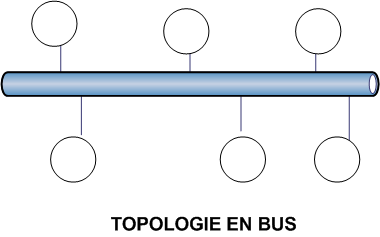 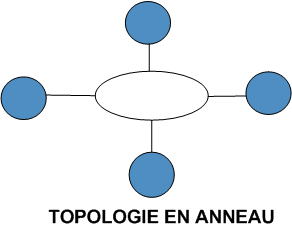 10
2.3 Notion de collision
Dans une liaison multipoint plusieurs stations utilisent le même support
 de transmission .
Lorsque deux stations ( ou plus ) envoient des données ( trames )
 simultanément  sur le même support alors ont dit qu’il y a une 
    collision ( interférence ).
Physiquement : une collision signifie que  les signaux qui représentes 
  les données sont mélangés et on arrive pas à reconnaitre l’information .
Les données doivent être retransmis ultérieurement
S1
S2
S3
S4
2.4 Problème ?
Comment partager le même support entre les différentes stations  ?
La sous couche MAC (Media Access Control) a pour rôle de définir des protocoles qui déterminent les stations  autorisés à transmettre des données sur le média partagé et de régler les problèmes des collisions .
 Il existe deux grandes catégories de protocoles MAC : 
les protocoles déterministes : jeton 
Les protocoles aléatoires: ALOHA , CSMA
2.4.1 Les protocoles MAC déterministes : le jeton
Ce protocole est utilisé dans une topologie en bus ou bien en anneau
Les stations sont organisés de manière à former un anneau.
Chaque station est reliée à la suivante et à la précédente (liaisons point à point )
Les trames circulent dans un seul sens et elle passent par toutes les stations  ( autour de l’anneau ).
Un jeton  est une donnée  ( trame ) spécial qui circule autour de l'anneau.
Le jeton
Une trame
Principe du jeton
Lorsqu'une machine désire transmettre
Elle prend  le jeton, 
transmet les données ( trames ) pendant un temps limité et remet le jeton dans l'anneau.

Une machine ne peut pas détenir le jeton plus qu’une durée de temps limité . Au delà elle doit le libérer pour permettre au autre station d’émmettre 

Pas de collisions 
 problème perte de jeton .
S2
S2
S3
S1
S3
S1
S4
S4
La station détient le jeton et envoi la trame.
La trame doit passer par la station S3. S3 doit la
 retransmettre à la station S4
La station S 2 veut emmètre une trame vers la station S4 .  Elle doit attendre le passage du jeton
S2
S2
S3
S1
S3
S1
S4
S4
La station S2 reçoit la trame qu’elle a envoyée . 
Donc elle libère le jeton et détruit la trame
Le jeton peut être par la suite récupéré par n’importe quelle station.
La station S4 reçoit la trame , elle garde une copie et elle  laisse passer une copie .
2.4.2 Protocoles MAC aléatoires
Dans ces protocoles , chaque station peut emmètre à n’importe quelle moment .
S’il y a une collision alors retransmission de la trame par la suite ( ultérieurement )  .
Il existe deux principales méthodes :
Sans écoute de la porteuse  : ALOHA
Avec écoute de la porteuse  : CSMA
4.2.2.1 Méthode Aloha
Origine  : l'Université de  Hawai ( 1972 ) a élaboré  un système de communication radio ALOHA  (  ALOHA  : bonjour en hawaïen) qui reliait les différentes îles de l'archipel.   
Problème : Une seule fréquence  disponible partagé entre l’ensemble des stations   comment permettre à l’ensemble d’mettre des données en même temps . 
Il existe deux versions  de ce protocole : 
ALOHA PUR
ALOHA DISCRITISE
ALOHA PUR
Une station qui veut émettre une trame sur le réseau, commence immédiatement à le transmettre.
 Si deux émetteurs ou plus émettent en même temps  il y a collision ( Cela a engendré des collisions d'ondes radioélectriques ) 
Les stations peuvent détecter les collisions . Alors elle doivent  réémettre leur données ultérieurement.
L’émetteur attend  une durée  aléatoire avant de retransmettre la trame .
Cette méthode utilise  18% du débit total dans le meilleur cas .
Exemple ALOHA PUR
Temps  d’attente aléatoire
Collision
Envoi réussi
Collision
ALOHA  discrétisé
Le temps est découpé en intervalles de durée  T
T :  temps d’émission d'une trame
Les horloges de toutes les stations sont synchronisées.

Le principe est le même que ALOHA pur , sauf que les trames ne peuvent pas être transmis qu’en début d’intervalle de temps 
Avec cette condition le taux d’utilisation du canal a doublée (37 % )
Exemple : ALOHA discrétisé
it6
it1
it2
it3
it4
it5
it7
it8
it9
1
1
1
1
S1
2
2
2
S2
S3
3
3
3
Vide
Vide
Vide
sucées
Collision
Collision
sucées
Collision
sucées
Dans cette technique il y des intervalles vide ( non utilisés ) bien que
 les stations veulent emmètrent
4.2.2.2 Le protocole CSMA (Carrier Sense Multiple Access)
CSMA (accès multiple avec détection de porteuse) :
écouter avant d'émettre .
Si le canal libre : transmettre la trame 
Si le canal occupé : différer la transmission


CSMA : est une méthode qui permet de réduire le nombre de conflits. 
CSMA retardent l'émission lorsque le canal est détecte occupé.
Détection des collisions
Ce protocole est connu sous le nom de CSMA/CD (Carrier Sense Multiple Access with Collision Détection). 
Lorsque deux stations émettent leurs données simultanément, une collision à lieu .
Dès que la collision a été détectée par une des stations émettrices, elle envoie sur le canal un signal avertissant les autres stations de la collision . Les station arrêtent la transmission de leurs trames immédiatement.
Les stations attendent un temps aléatoire après une collision avant d’écouter  une autre fois sur le canal . 

Remarque : 
la détection d’une collision  peut se faire soit : 
mesurer de la puissance du signal,
comparer les signaux émis et reçus
Principe du CSMA/CD
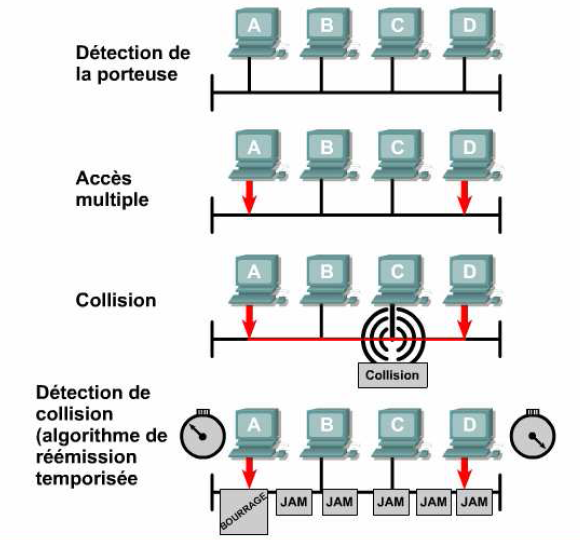 Remarque 1 :  
une station peut ne pas rester tout le temps à l’écoute  de la porteuse .  Si  le canal est occupé alors attendre une durée aléatoire avant d’écouter une autre fois.

Remarque 2 :
Une station peut réessayer un nombre limité de fois la retransmission de ses données.
Lorsque ce nombre limite est dépassé, la station suppose que le réseau est surchargé.
Adressage des machines
Adressage physique
Chaque station est associée à un identificateur appelé adresse ; 
Chaque ordinateur a une façon unique de s'identifier. Tout ordinateur, qu'il soit relié à un réseau ou non, possède une adresse physique.
une station examine toutes les trames et ne retient que celles contenant son adresse.
Une adresse universelle est attribuée par l’IEEE à chaque constructeur. 
Il n'y a jamais deux adresses physiques identiques. 
L'adresse physique, appelée adresse MAC (Media Access Control), se trouve sur la carte réseau
Adressage physique
Les adresses MAC comportent  6 octets (48 bits )  et sont exprimées à l'aide de douze chiffres hexadécimaux:
Les six premiers chiffres hexadécimaux, qui sont administrés par l'IEEE, identifient le fabricant ou le fournisseur et constituent donc l'identifiant unique d'organisation (OUI - Organizational Unique Identifier). 
Les six autres chiffres hexadécimaux forment le numéro de série d'interface ou une autre valeur administrée par le fournisseur
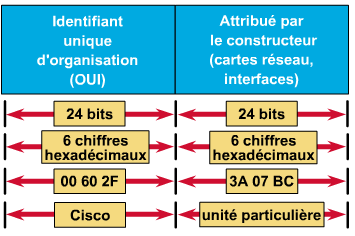 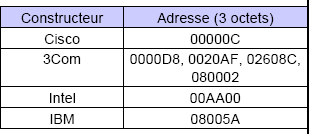 Adresse Broadcast et multicast
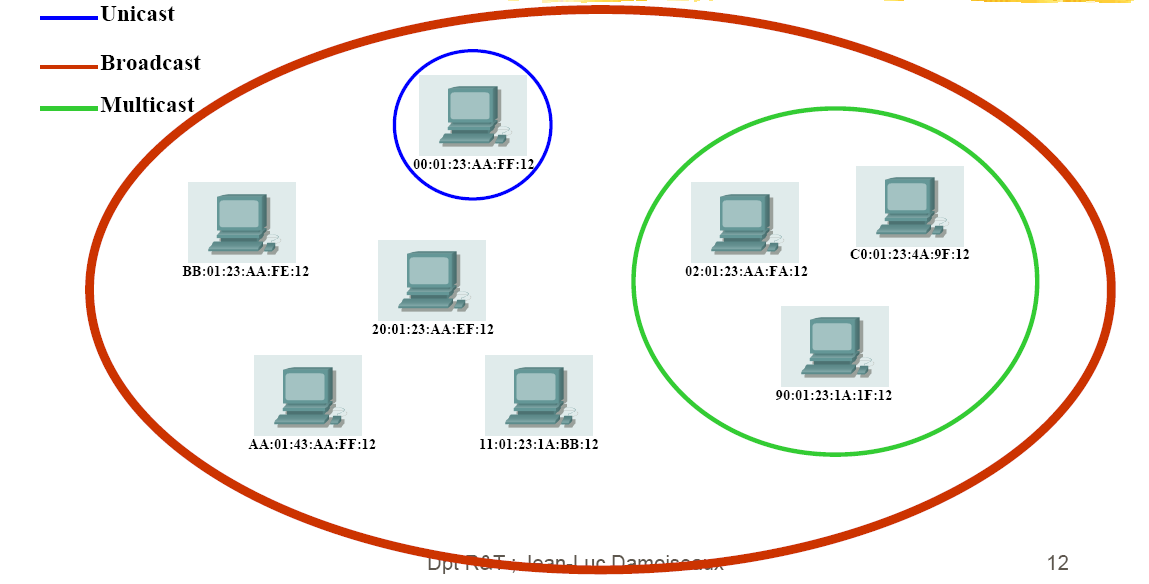 Sous couche LLC
CONTRÔLE D’ERREURS
1.Erreurs de transmission
Des erreurs sont dues aux canaux de transmission.
Un ou plusieurs bits d’information peuvent être changés en même temps durant la transmission des données 
Les données peuvent être corrompues ou perdues
Les erreurs sont causées par
L’interférence (Bruit)
La distorsion
2.Comment prévenir les erreurs
Pour réduire les interférences
Blinder les fils
S’assurer que les câbles sont loin des sources  d’interférence (Bruit)
Pour réduire la distorsion
Ajuster l’équipement de transmission et améliorer la qualité de la connexion
Utiliser des amplificateurs et des répéteurs
Utiliser du câble de meilleur qualité
Mais le risque d’erreurs existe toujours , mais il doit pas dépasser un certain seuil 10-8 à 10-10
3. Contrôle d’erreurs
Il faut pouvoir les détecter et corriger les erreurs.
De façon générale pour transmettre k  bits d’information , on ajoute r bits dit bits de contrôle. 
On parle de code(n, k) ou de mot de code.
Les bits de contrôle sont calculés en fonction des bits de l’information 
Au total on transmis n= k + r bits 
À la réception les bits de contrôles seront recalculer  afin de s’assure si l’information est bien reçus ou non
4. Technique de contrôle d’erreurs
Il existe plusieurs méthodes de contrôle d’erreurs : 
Détection ( code détecteur ) 
Ce type de code permet de détecter le changement de un ou plusieurs bits d’information . Mais il na pas la possibilité de corriger ces erreurs
Détection et correction ( code correcteur )
Ce type de code permet de détecter le changement de un ou plusieurs bits d’information . En plus il possède la capacité de corriger ces erreurs
4.1 Détection d’erreurs
Les techniques les plus utilisées pour la détection sont :
VRC ( Vertical Redundancy Check ) : Parité vertical 
LRC ( Longitudunal Redundancy Check ) : parité longitudinale
CRC  ( Cyclic Redundancy Check) : Vérification polynomiale
4.1.1 Parité : VRC( Vertical Redundancy Check )
Le plus vieux mécanisme
Calculer la parité est rajouter un bit à l’information envoyé 
Parité paire : si le nombre de 1 dans l’information est paire alors  le bit de parité est égale à 0 , sinon 1
Parité impaire  : si le nombre de 1 dans l’information est impaire  alors  le bit de parité  est égale  à 0 , sinon 1
Exemple :  
   si on utilise une parité impaire pour l’information 1100100  on rajoute  0.
   l’information a envoyé 11001000
Détection des erreurs grâce au code VRC
La détection d'erreur avec le VRC consiste a :
recalculer le bit de parité a la réception et le comparer avec le bit de parité reçu
Exemple : l’information reçues  1100100 0 
  le bit de parité qui correspond à l’information :  1100100  est égal à 0 donc l’information reçues est correcte 

Capacité de détection : si un seule bit change alors la parité change  on détecte l’erreur mais on peut pas savoir quel est le bit qui a changé. 
Si le nombre de de bits qui change est pair  impossible de détecter l’erreur 
1100100  1110000
4.1.2.Parité  longitudinale : LRC
Appliquer le principe de la parité ( paire ou impaire )aux colonnes d’un bloc de données 
Exemple  le message DATA:
Caractère 
D
A
T
A
LRC
Code ASCII
1000100
1000001
1010100
1000001
0010000
C’est un code meilleur que le VRC 
Impossible de détecter l’erreur si deux bit sont changé en même temps sur la même colonnes 
Pour plus d’efficacité Rajouter un contrôle sur les lignes
Caractère 
D
A
T
A
LRC
ASCII
1000100
1000001
1010100
1000001
0010000
Bit de parité
0
0
1
0
0
4.1.3. Vérification polynomiale
Rappel : Une information en binaire peut être écrit sous la forme polynomial suivant les puissance de 2
Dans le cas général :
.
Exemple :
La suite 1100101 est représentée par le polynôme
Calcul du CRC
On choisit un polynôme appelé polynôme générateur  G(X) de degré n 
Exemple :  polynôme générateur    X4+X2+X  de degré 4 
Soit une information sur m bits représentée sous la forme d’un polynôme  M(X) de dégrée m 
Pour calculer le CRC : 
multiplier  le polynôme M(X) par X n   ( n est le degré  du polynôme générateur )
effectuer  une division de Xn.M(X) par G(x) ,
 on obtient le Quotient Q(X) et le reste R(X) 
                          XnM(X)=Q(X).G(X)+R(X)
Le CRC correspond au reste de la division  R(X) 
Donc l’information a envoyé est égale à : M(X).R(X)
Exemple
Soit l’information 11100111 et le polynôme générateur  X4+X2+X 
G(X)= X4+X2+X
M(X)=
Multiplier M(X) par X4
1110 0 1 11  0000
10110
10110
11001101
010101
10110
111
L’information à envoyer : 
11100111  1110

Remarque : 
Toutes les opération se font 
en binaire modulo2
1+1 =0 
1+0 = 1
0+0 =0 
Effectuer des ou exclusifs
00000
1111
00000
11110
10110
010000
10110
11000
10110
01110
Détection des erreurs
A la réception de l’information ,diviser le polynôme qui représente l’information sur le polynôme générateur 
Si le reste de la division est nul alors l’information est correcte 
Si non il y une erreur
11100  1111110
10110
10110
11001101
010101
10110
111
00000
1111
00000
11111
10110
010011
10110
10110
10110
L’information est correcte
00000
Calcul du CRC par des additions successives
Soit G(X) un polynôme générateur  de degré n . On le transforme en un mot binaire.
Exemple : 
	Avec le polynôme générateur X4+X2+X, on obtient 10110.
On ajoute n zéros au mot binaire à transmettre où n est le degré du polynôme générateur.
Exemple : 
       On souhaite transmettre le mot 11100111 en utilisant le polynôme générateur X4+X2+X, on obtient alors 11100111 0000.

On va additionner  itérativement à ce mot, le mot correspondant au polynôme générateur jusqu’à ce que le mot obtenu soit inférieur au polynôme générateur. 

Ce mot obtenu correspond au CRC à ajouter au mot avant de l’émettre.
111001110000
10110
010101110000
10110
000011110000
10110
000001000000
10110
000000011000
10110
000000001110
Le code CRC = 1110 donc l’information a transmettre
 1110011 1110
A la réception , refaire la même opération .
Si le résultat est nul alors l’information est correcte.
11100111 1110
10110
01010111 1110
10110
000011111110
10110
000001001110
10110
000000010110
10110
000000000000
Le reste de la division est nul donc l’information est correcte
Exercice : 
soit le polynôme générateur G(X)= X4+X2+X
Calculer le CRC pour les deux informations suivantes :

1111011101
1100010101
Normalisation des polynômes générateurs
Le CCITT a recommandé un certain nombre de polynômes :
Correction d’erreur par retransmission
La méthode la plus simple pour corriger une erreur c’est de demander une retransmission
Un récepteur qui détecte une erreur demande une retransmission jusqu’à ce qu’il n’y est plus d’erreur.
4.2. Codes correcteurs
Le principe des codes correcteurs est le même que celui des codes détecteurs .
Lors de l’émission rajouter des bits de contrôle supplémentaires .
A la réception , détecter les erreurs grâce au bits de contrôle et possibilité de corriger ces erreurs
Le code de hamming  est parmis ces codes.
Code de hamming
Un code de hamming est un code C(n,k)  avec n=2r-1 et r=n-k
Exemple :
 n=7       r=3    k=4 
n=15       r=4    k=11
Le codage de hamming se base sur le calcul de la parité 
Au lieu de rajouter un seul bit , rajouter plusieurs bits de parité 
chaque bit de contrôle est une fonction de plusieurs bits d’information
Principe du code de hamming
Soit un mot de code ( 7,4 )  rajouter 3 bits de contrôles notés  C0 C1 C2 
et l’information de départ est sur 4 bits   m=U0U1U2U3
Les bits de contrôle sont insérés dans les bits de l’information De la façon suivante : 
il prennent les position 2i { 1,2,4,8,…) 
et les bits d’information prennent les autres position
20            21        3           22         5           6         7
Comment calculer les bits de contrôle
Chaque bits de l’information possède une position dans le mot de code final
Ecrire cette position en puissance de 2 
Exemple : 
		U0 est dans la position 3=1+2 = 20+21
		U1 est dans la position 5=1+4 = 20+22
		U2 est dans la position 6=2+4 = 21+22
		U3 est dans la position 7=1+2 +4= 20+21+22

Un bit de l’information ayant la position J participe au calcul du bit de contrôle ayant la position 2i si 2i existe dans la décomposition de J 

Dans l’exemple précédant :
La position de C0  est 20   donc les bits U 0, U1,U3 participe dans le calcul de C0      C0=U0+U1+U3
La position de C1  est 21   donc les bits U 0, U2,U3 participe dans le calcul de C1      C1=U0+U2+U3
La position de C2  est 22   donc les bits U 1, U2,U3 participe dans le calcul de C2      C2=U1+U2+U3
Application : 
pour l’information  1010 trouver le code de hamming correspond .
C0= U0+U1+U3 =  1+0+0 = 1
C1=U0+U2+U3 =1+1+0 =0
C2=U1+U2+U3 =0+1+0=1
Donc l’information a envoyée : 1011010
Détection de l’erreur
À la réception du message , recalculer les bits de contrôle de la même manière que lors de l’émission .
Si égalité alors passage au bit suivant 
Si non incrémenter un compteur C par la position du bit de contrôle 
Après avoir recalculer tous les bits de contrôle :
Si le compteur est égale a zéro alors pas d’erreur 
Sinon il indique le numéro du bit erroné
Exemple
Si on envoi le message 1011010 et on reçoit le message 1011000 normalement il y a une erreur 
Pour la détecter :
C’0=U0+U1+U3    C’0=1+0+0 = 1 correcte , C=0
C’1=U0+U2+U3  C’1=1+0+0 =1 , erreur C=2
C’2=U1+U2+U3  C’2=0+0+0=0 , erreur C=2+4 
Donc le bit erroné est le bit N° 6
Le contrôle de flux
Le protocole HDLC
High-level Data Link Control
60
Fonctions de la couche liaison de données
Fournit les procédures et les moyens  nécessaires pour
établir une connexion
maintenir (transferts uni ou bidirectionnels)
libérer la connexion
Achemine des trames sur la liaison physique
Détecte et corrige les erreurs de transmission et retransmissions en cas d’erreurs 
Effectue un contrôle de flux afin d’éviter la saturation du  récepteur
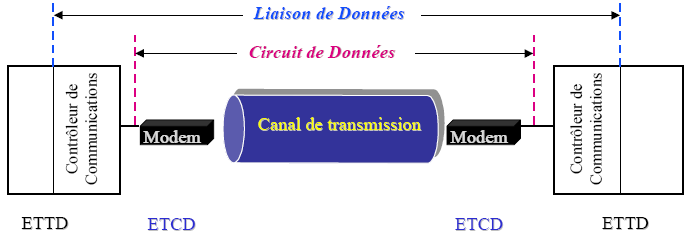 61
Protocole au niveau liaison de données
Rappel : Un protocole est un ensemble de règles, ou conventions, qui détermine le format et la transmission des données entre l’émetteur et le récepteur  .
Dans une liaison de données on doit disposer d’un protocole pour :
 Réguler le flux de données entre l’émetteur et le récepteur et assurer ainsi un bon transfert des trames
Lorsque les tampons ( espace de stockage des trames ) du récepteur sont pleins, un message est envoyé à l’émetteur afin d’ arrêter la transmission jusqu’à ce que les données dans les tampons soit traitées.
62
Protocole au niveau liaison de données
Un protocole au  niveau liaison de données  doit prendre en considération les caractéristiques d’une liaison de données
Liaison point-à-point ou multipoint .
Mode de communication en en full-duplex ou half-duplex
Gestion hiérarchique ou symétrique
Hiérarchique: distinction primaire/secondaires
Symétrique: une station accède au médium sans  autorisation (Dans ce mode, chaque équipement possède deux fonctions : une primaire, qui émet des requêtes, et une secondaire, qui envoie des réponses aux requêtes.
63
Notion de station source et puits (primaire/secondaire )
Dans une liaison de données on distingue  deux types de stations :
Station source : permet d’envoyer les données 
Station puits :  recevoir les données et renvoi des acquittement
Information
Source
Puits
Acquittements
64
Liaison point à point équilibré
Dans ce mode les deux stations possède les même fonctionnalités : possibilité d’envoi et de réception
Information
Primaire source
Secondaire Puits
Acquittements
Primaire puits
Secondaire source
Acquittements
Information
65
Types de trames
On distingue deux types de trames échangés entre les stations:
Trame d’information 
Trame de contrôle : acquittement , chaque trame est acquitté soit d’une façon positive ou négative ( ACK , N-ACK )
66
Protocole élémentaire de liaison de données
La station primaire envoi une trame d’information vers la station puits : 
 deux cas sont possible 
La trame est reçues correctement  : un acquittement positif
La trame est mal reçues ( erreur , station puits surchargé ) : un acquittement négatif
A
B
A
B
T
T
N-ACK
Retransmission
T
ACK
ACK
67
Problème
Perte de la trame d’information ou de la trame d’acquittement
A
B
A
B
T
T
X
X
ACK
Solution la station émettrice utilise un temporisateur ( compteur ).
Au delà d’un time out considérer que la trame est perdue  alors renvoyer la trame
68
Utilisation d’un time out
A
B
T
La trame est bien reçues , elle a envoyer un acquittement .
Time 
Out
ACK
T
La trame est bien reçues mais la station réceptrice na pas eu le temps de répondre dans le délai
Time 
Out
Retransmission
La trame est bien reçues , elle a envoyer un acquittement mais il est perdu !!!!
T
Time 
Out
X
ACK
Retransmission 
de la trame
La même trame est reçus plusieurs fois  : 
problème ? Solution numéroté les trames
ACK
69
Numérotation des trames et des acquittements
A
B
T,1
La numérotation permet de :
détecter la perte de trame
détecter la duplication de trame
D’ordonner  les trames
Time 
Out
ACK,1
T,2
Time 
Out
Retransmission
T,2
Time 
Out
X
ACK,2
T,2
ACK,2
70
Ce protocole élémentaire de transmission fiable en utilisant :
N°séquence (trame)
N°acquittement (ACK et NACK)

Inconvénient : un faible taux d’utilisation du canal Comment améliorer ce taux ?
Supporter les communications en full duplex 
Essayer de minimiser les trames d’acquittement
71
Minimiser les trames d’acquittement
Inclure les acquittements dans les trames d’information 
Si le récepteur possède une information a emmètre  et doit acquitter une trame déjà reçue  alors : envoyer une seule trame qui comporte les deux ( trame et acquittement ).
Utiliser deux numéros : 
Le premier numéro N pour indiquer le  numéro de la trame émis;
Le deuxième indique le numéro de la prochaine trame attendue, c ’est un acquittement de la trame  N-1.
72
A
B
Envoyer la trame 0 et
Informer le destinataire
 que j’attend la trame 0
T,0,0
Acquitter la trame 0 et dire que
 j’attend la trame 1
Il n’a pas émis de données
ACK,1
Réception de l’acquittement 
de la trame 0 en envoi de la
 trame 1
T,1,0
Acquitter la trame 1 et dire que
 j’attend la trame 2
Envoyer la trame 0
T,2,0
Acquitter la trame 0 et dire que
 j’attend la trame 1
Recevoir l’acquittement de 
la trame 1
ACK,1
T,2,1
Acquitter la trame 2 et dire que
 j’attend la trame 3
Il n’a pas émis de données
ACK,3
73
Notion de la fenêtre d ’anticipation
Emission de plusieurs trames sans attendre la
réception des acquittements des trames précédentes.
Le nombre de trames émises dépend de la taille de la fenêtre d’anticipation
Avantage : meilleur exploitation de la liaison
74
Envoyer plusieurs trames et attendre les acquitements
A
B
risque de saturation 
du récepteur  les deux extrémités doivent utiliser la même taille de la fenêtre d’anticipation ou avoir un mécanisme pour réguler le flux
T,0,0
T,1,0
ACK,1
T,2,0
ACK,2
ACK,3
75
Réduire le nombre des trames d’acquittement : acquittement groupés
Les trames d’acquittement  génèrent un trafic important 
Comment réduire ce trafique ?
Acquitter juste la dernière trame reçue N , cet acquittement sera considéré comme un acquittement des trames précédentes  ayant des numéro inférieurs à N
76
Acquittement groupés
A
B
T,0,0
Problème : qu’est ce qu’il faut faire lorsque une trame est perdue ou erronée ?
Solution : Retransmission de toutes les trames à partir de la trame erronée ou perdue 
Envoyer un acquittement négative N-ACK avec le numéro de la trame erronée : les trames précédentes sont bien reçues .
T,1,0
T,2,0
ACK,3
77
Traitement des cas d’erreurs ou de perte de trames
A
B
T,0,0
T,1,0
T,2,0
La trame 2 est mal reçue
Demander la retransmission 
à partir de la trame 2
T,3,0
N-ACK,2
Retransmission de 
la trame 2 et 3
T,2,0
T,3,0
ACK,4
78
Résumé
L’objectif d’un protocole de liaison de données est d’assurer un transfert fiable de données entre les stations.
Il doit prendre en considération les caractéristiques d’une liaison de données .
Il utilise le mécanisme du time out pour détecter la perte d’une trame ou d’un acquittement .
Numéroter les trames ainsi que les acquittements pour garder un ordre  et éviter les doubles.
Il permet de recevoir des acquittements groupés ( fenêtre d’anticipation )
Il permet de faire aussi un rejet sélectif  dans le cas d’une erreurs
79
Le protocole HDLC
High-level Data Link Control
80
HDLC
Ensemble de classes, de procédures et de fonctionnalités   ( normalisée par l'ISO en 1976)
Pratiquement c’est le protocole de base et les autres protocole sont  des adaptation a des situations spécifiques.
HDLC  opère au niveau de la couche 2 et de nombreux fonctions de HDLC se retrouvent dans les couches supérieures ( couche transport , couche 4 )

 HDLC offre 3 modes de  fonctionnement :
 Primaire / secondaire (ARM - Asynchronous Response Mode) la station primaire  à l'initiative de l'initialisation de la liaison de données
Mode NRM: Mode de réponse normal, Mode déséquilibré asymétrique dans lequel une station est maître et l ’autre esclave. La station secondaire ne peut émettre que sur l ’ordre de la station primaire.
Primaire / primaire (le plus courant) (ABM – Asynchronous Balanced Mode )  tous les équipements agissent de la même façon mode équilibré (balanced)
81
Format d’une trame HDLC
HDLC est un protocole orienté bits .
Il utilise un format de trame spécial
Fanion    1 octet         1 octet                      >= 0                   2 Oct      Fanion
Fanion (Flag) : séquence de délimitation de trame;
Adresse : champ d’adresse de la station secondaire ;
commande : champ de commande;
données : champ d’information;
FCS (Frame Control Sequence): séquence de contrôle de trame (contrôle d’erreur)
82
Délimiteur d’une Trame HDLC
HDLC utilise la séquence 01111110 au début et à la fin d’une trame
 Pour éviter la mauvaise interprétation des données  insérer après chaque cinq 1 consécutifs (11111 ) un zéro .
 À la réception , éliminer le zéro après une séquence de Cinq 1 .

Exemple : 
Soit l’information suivante : 
 01111110  00011111  01111111
Pour l’envoyer , insérer des Zéro après les séquence de 1  et rajouter le délimiteur de trame:  
01111110    011111010000111110011111011   01111110
83
Types de trames HDLC
HDLC offre 3 types de trames :
N(S) : numéro de la trame émis (modulo 8) (compteur);
N(R): numéro de la prochaine trame attendue, c ’est un accusé de
          réception des trames de numéro inférieur à N(R);
M: commande supplémentaire;
S: code des commandes et de réponses
84
Types de trames HDLC
Le champ commande contient 8 bits dont les 2 premiers permettent de définir trois types de trames:
Trames d ’information: le premier bit est à 0, les autres bits contiennent les compteurs N(S) et N(R) ainsi que le bit P/F.
Trames de supervision : les deux premiers bits ont pour valeurs 10, les deux suivants définissent quatre commandes (ou réponse) possibles pour le contrôle d’erreur et le contrôle de flux, les autres contiennent le compteur N(R) et le bit P/F.
Trames de supervision non séquentielles (non numérotées) : les deux premiers bits ont pour valeurs 11, les autres bits (sauf le bit de P/F) définissent un ensemble de commandes et de réponses pour l'Initialisation et la fermeture d’une connexion .
85
Types de trames de supervision
HDLC utilise quartes trames de supervision :
RR (Receive Ready): la station est prête à recevoir la  trame N(R). Un acquittement positif de toute les trames précédemment .
REJ (Receive Not Ready) : la station rejette toutes les trames de numéro supérieur ou égale à N(R) et elle demande leur réémission séquentielle à partir de N(R). Un acquittement négatif(il est cependant positif pour les trames de numéro strictement inférieur à N(R))     
RNR (Receive Not Ready): la station demande l’arrêt momentané de l’émission des trames d ’information à partir du numéro N(R) car elle est saturée . C ’est une trame d ’acquittement  positif des trames de numéro  inferieurs à N(R) et une trame de régulation de flux.
SREJ (Selective Not Ready): même fonction que REJ sauf que seule la trame de numéro N(R) doit être émise.
86
Le bit P/F
P/F ( Poll/Final): le bit P/F permet d ’organiser le dialogue entre deux stations,.
 P pour Poll  ( interroger),
 F pour final  ( fin de réponse). 
L ’utilisation de P/F diffère suivant les modes de fonctionnement des liaisons(classes de procédures) mais les règles de base sont:
Le primaire envoie une trame avec le bit P à 1 lorsqu’il demande une réponse au secondaire;
le secondaire positionne le bit F à 1 pour parvenir au primaire qu’il a fini sa réponse ou l'émission des trames d ’information;
87
Exemple de transmission en  HDLC 
Mode NRM
A
B
B,NRM,P
Demande
 connexion
B,UA,F
Accepte la
 connexion
.
.
.
.
.
.
.
.
.
UA (ack non numéroté)
ARM / ABM / NRM (mode)
DISC (disconnect)	
P/F : Poll/Final
B,DISC,P
B reçoit 
déconnexion
B,UA,F
A reçoit un 
ACK & F bit
88
Exemple de transmission en HDLC mode NRM
B
A
B,NRM,P
Demande connexion
B,UA,F
Accepte la connexion
B,I,Ns=0,Nr=0
B reçoit I,0
B,I,Ns=1,Nr=0,P
B reçoit I,0 & P bit
B,I,Ns=0,Nr=2
A reçoit I,0 & ACK
B,I,Ns=1,Nr=2
A reçoit I,1
B,I,Ns=2,Nr=2,F
A reçoit I,2 & F bit
B,RR,Nr=3,P
B reçoit ACK & P bit
B,DISC,P
B reçoit déconnexion & P bit
B,UA,F
A reçoit un ACK & F bit
89
B
A
I,Ns=0,Nr=0
Exemple de transmission en mode HDLC NRM avec contrôle de la fenêtre d’anticipation la taille de la fenêtre d’anticipation dans HDLC =7après l’envoi de 7 trames , il faut demander un acquittement
I,Ns=1,Nr=0
I,Ns=2,Nr=0
I,Ns=3,Nr=0
I,Ns=0,Nr=4
I,Ns=4,Nr=1
I,Ns=5,Nr=1
I,Ns=6,Nr=1
I,Ns=7,Nr=1
I,Ns=0,Nr=1
I,Ns=1,Nr=1
I,Ns=2,Nr=1,P
S , Nr=3 , F=1
I,Ns=3,Nr=1
90
Contrôle de flux
A
B
I,Ns=0,Nr=0
I,Ns=1,Nr=0
I,Ns=2,Nr=0
S,PNR, Nr=2
Saturation de la station B, la trame 2 
doit être retransmis par la suite
S,RR, Nr=2, F=1
La station B est prête a recevoir,
I,Ns=2,Nr=0
I,Ns=3,Nr=0
91
Gestion des erreurs
B
B
A
A
I,Ns=0,Nr=0
I,Ns=0,Nr=0
I,Ns=1,Nr=0
I,Ns=1,Nr=0
I,Ns=2,Nr=0
I,Ns=2,Nr=0
Trame erronée
Trame erronée
I,Ns=3,Nr=0
I,Ns=3,Nr=0
S,SREJ, Nr=2
S,REJ, Nr=2
Rejet  sélectif
Rejet groupé
I,Ns=2,Nr=0
I,Ns=2,Nr=0
I,Ns=3,Nr=0
92
Exercice
B
A
Compléter l’échange suivant en
 indiquant la valeur des champs 
Nr et Ns
I,Ns=5,Nr=4
I,Ns=?,Nr=?
I,Ns=?,Nr=?
I,Ns=?,Nr=?
S,RR, Nr=?
I,Ns=?,Nr=?
Trame erronée
I,Ns=?,Nr=?
S,RR, Nr=?
93
Solution
A
B
I,Ns=5,Nr=4
B reçoit la trame 5 et ACK 
de sa trame N°3
B reçoit la trame 4 et 
ACK de sa trame N°5
I,Ns=4,Nr=6
I,Ns=6,Nr=5
I,Ns=7,Nr=5
S,RR, Nr=0
I,Ns=0,Nr=5
La trame
 arrive en 
mauvaise état
I,Ns=0,Nr=5
S,RR, Nr=1
94
Autres protocoles de niveau 2
SDLC : Synchronous  Data Link Control  
HDLC  : High-level Data Link Control   
 PPP : Point to Point  Protocol 
LAP  : Link Access Procedure 
LAP-B : Link Access Procedure  Balenced
95
Cas particulier du protocole PPP (Point to Point Protocol)
Le protocole PPP est le protocole de liaison point à point utilisé dans Internet. Il utilise les lignes téléphoniques de l’abonné pour accéder au réseau (la liaison concerne typiquement un ordinateur personnel et le fournisseur d’accès à Internet). Il s’agit d’une version très simplifiée d’HDLC qui ne comprend – sauf options – ni contrôle de flux, ni mécanisme de reprise sur erreurs. La figure suivante donne la structure d’une trame PPP.
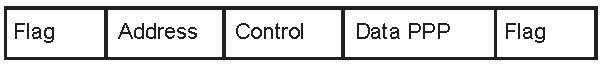 96
Format d’une trame PPP
Les 8 bits du champ Address sont à 1 (la liaison étant point à point, une seule valeur d’adresse suffit).
Le champ Control a la même signification que dans HDLC.
Le champ Data PPP commence par deux octets (le champ protocole), qui identifient le protocole de niveau supérieur auquel est destinée la trame ; il se termine par un champ FCS dont le mode de calcul est identique à celui d’une trame HDLC.
97